איך ליצור 
קובץ HTML 
חדש
Olga Gendelman
Create a project: in menu select File-> New projectselect Java Web -> Web ApplicationNextתבחרו Project location שאתם רוציםNext, Next, Finish
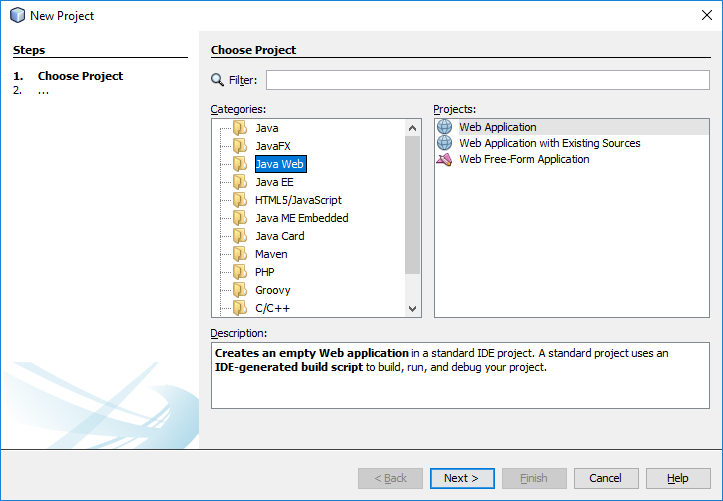 Olga Gendelman
קיבלנו פרויקט חדש עם קובץ התחלתי.עכשיו אפשר להרחיב את סרגל הכלים:
Olga Gendelman
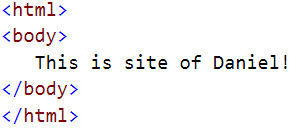 ד) נדפיס באנגלית.




סימנים > ו-< נמצאים כאן









ה) עכשיו תשמרו את הקובץ.
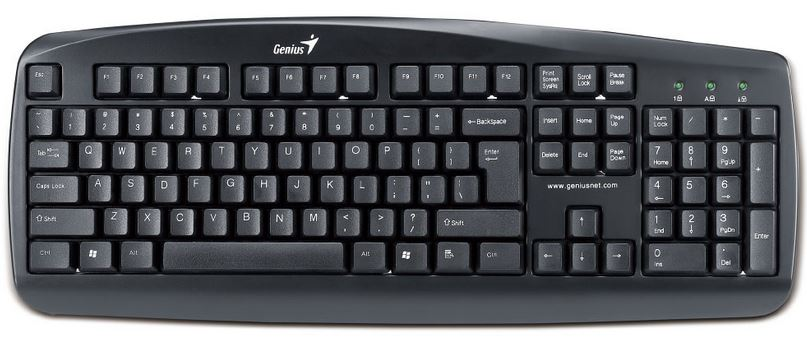 Olga Gendelman
ו) תסגרו את חלון של כתבן.
ז) תריצו את הקובץ (         או Shift+F6).
ח) נפתח הדפדפן ואנחנו רואים ....
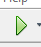 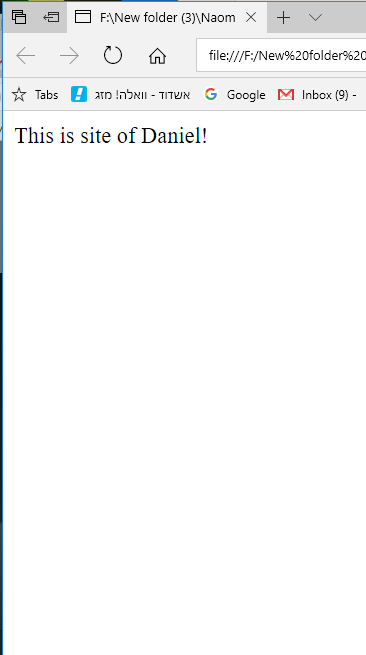 Olga Gendelman
כל הכבוד!!
עשינו צעד ראשון, בואו נמשיך לשכלל את האתר שלנו. 
h1 – זה תגית של כותרת. 
נפתח את הקובץ שלנו עוד פעם בכתבן ונוסיף תגית של כותרת.
כמו שאמרנו, 
נוסיף תגית פותחת
ותגית סוגרת.
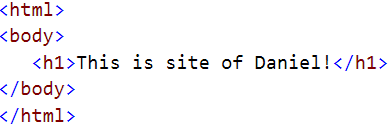 Olga Gendelman
שוב, נשמור את הקובץ,
נסגור את חלון של כתבן, נסגור את הדפדפן,
ז) תריצו את הקובץ.
ח) נפתח הדפדפן ואנחנו רואים ....
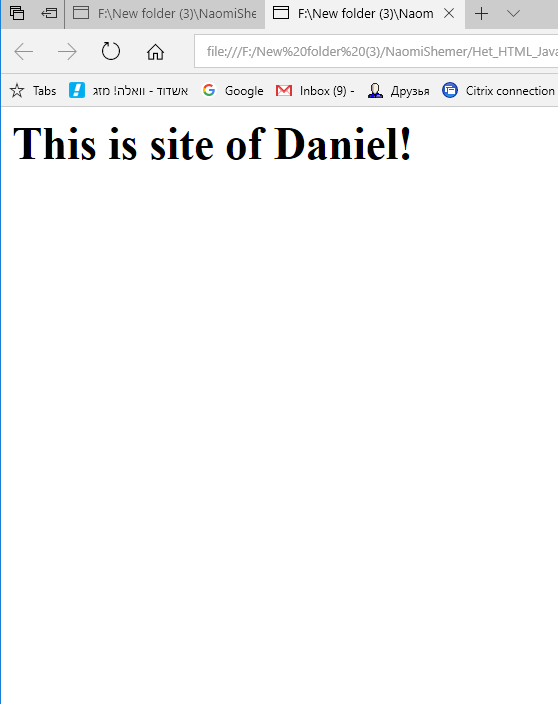 Olga Gendelman
כל הכבוד!!
נוסיף עוד פיסקה של טקסט רגיל.
p – זה תגית של פיסקה. 
נפתח את הקובץ שלנו עוד פעם בכתבן ונוסיף פיסקה.
כמו שאמרנו, 
נוסיף תגית פותחת
ותגית סוגרת.
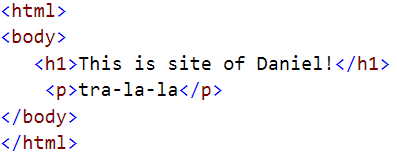 Olga Gendelman
שוב, נשמור את הקובץ,
נסגור את חלון של כתבן, נסגור את הדפדפן,
ז) תריצו את הקובץ.
ח) נפתח הדפדפן ואנחנו רואים ....
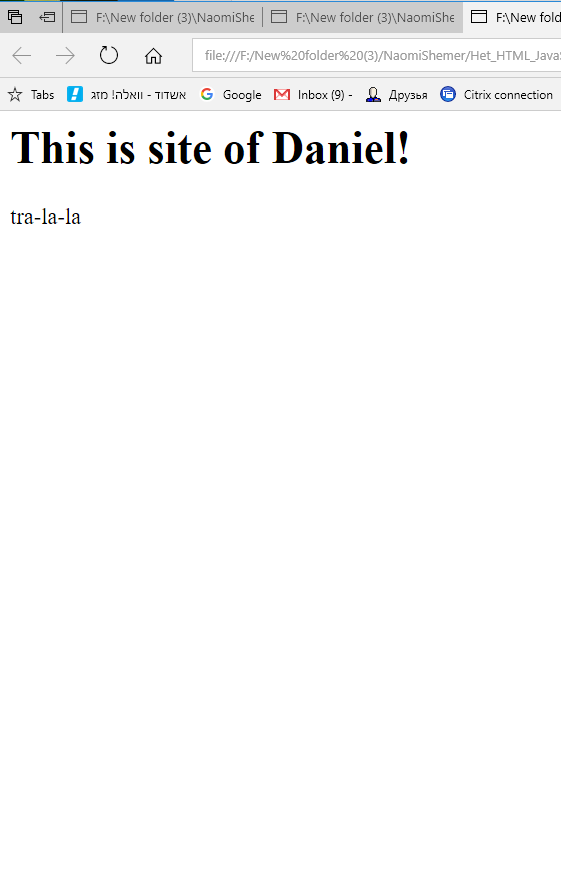 Olga Gendelman
עכשיו נשנה צבע:
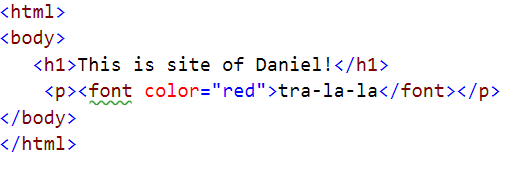 כמו קודם שומרים קובץ, סוגרים הכל, מריצים את הקובץ. מה תראו?
Olga Gendelman
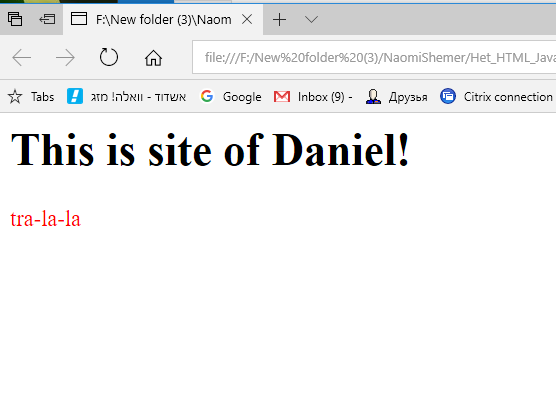 Olga Gendelman